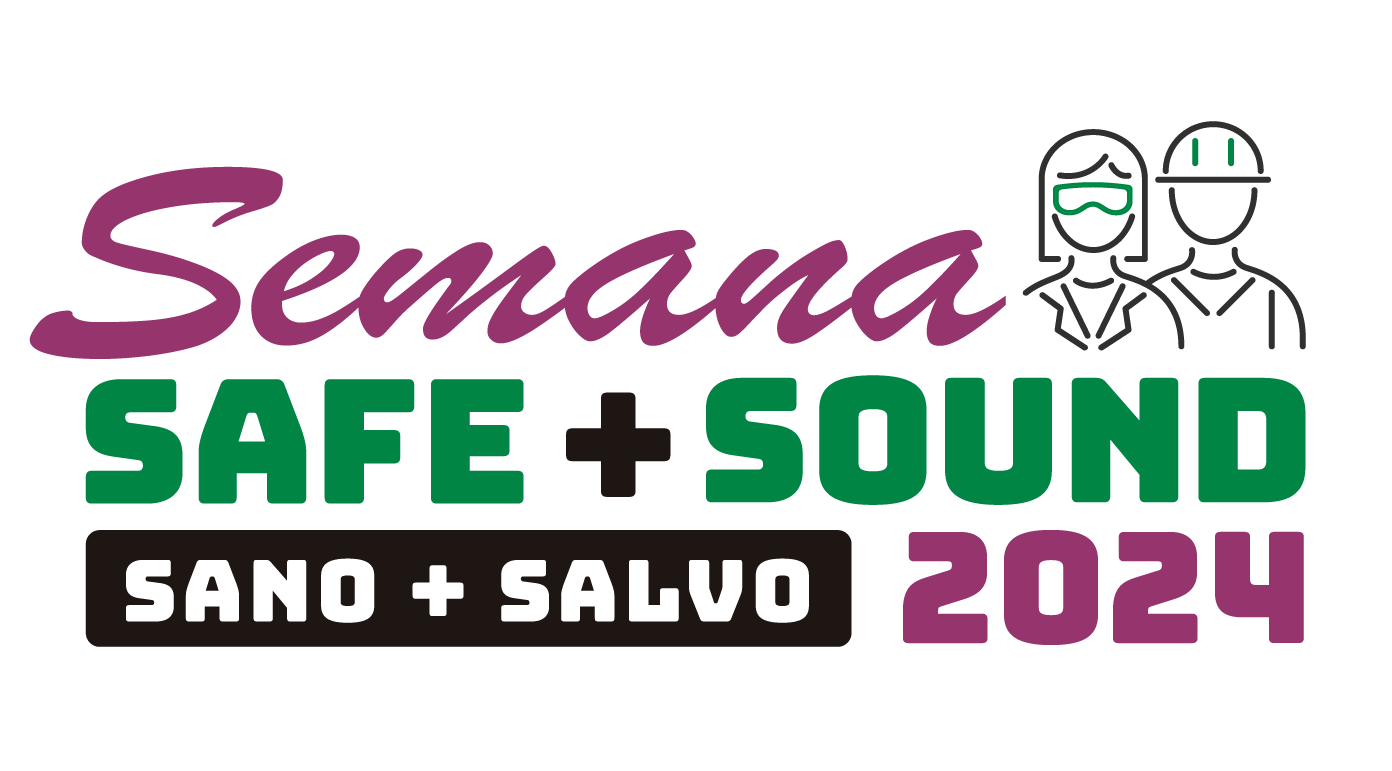 agregue el logotipo de su empresa aquí
Si el lugar de trabajo es seguro,la compañía es saludable
¡Es la Semana Sano + Salvo!
La Semana Sano + Salvo es un evento nacional para reconocer los logros de las empresas que han adoptado programas para mejorar la seguridad y la salud en el lugar de trabajo.  
El año pasado, más de 3,300 empresas ayudaron a concientizar sobre la salud y la seguridad de los trabajadores.
¿Por qué participamos?
Los programas de seguridad y salud eficaces pueden identificar y gestionar de forma proactiva los riesgos en el lugar de trabajo antes de que causen lesiones o enfermedades y, de esa forma, mejorar la sostenibilidad y los resultados.
Participar en la Semana Sano + Salvo nos brinda la oportunidad de infundir nuevas energías a nuestro programa y reconocer nuestros logros en materia de seguridad. 
[Insertar una explicación personal del motivo de su participación que tenga resonancia entre sus trabajadores].
Elementos básicos de los programas de seguridad y salud
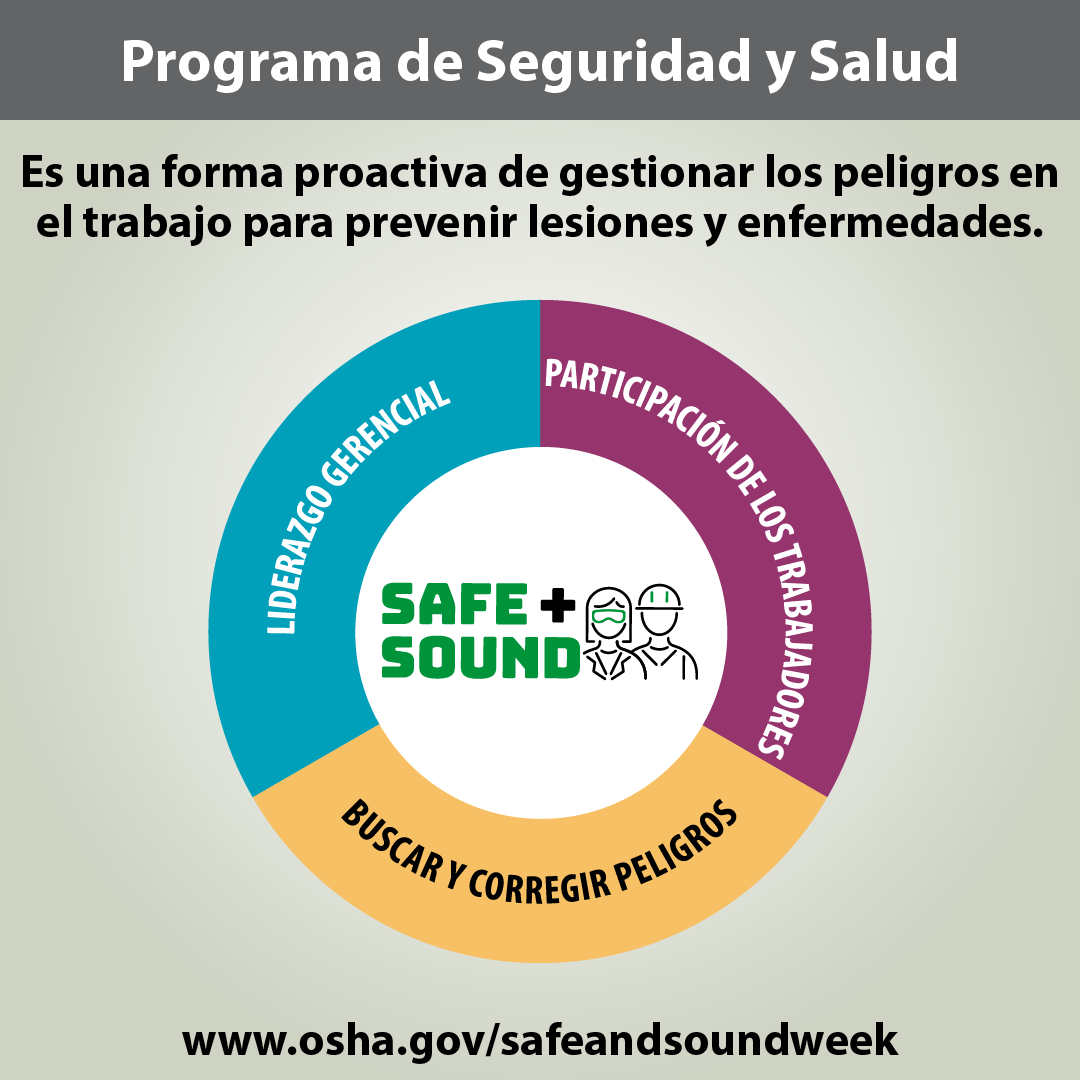 Liderazgo gerencial
Proporcione el liderazgo, la visión y los recursos necesarios para implementar un programa de seguridad y salud.

Envíe un mensaje de seguridad y salud
Establezca una presencia visible
Formalice y publique su compromiso
Lleve su compromiso más allá de su organización
Buscar y corregir peligros
Establezca un proceso que ayude a identificar y controlar major las fuentes de posibles lesiones o enfermedades en el trabajo.

Haga énfasis en los peligros y los controles
Involucre a los trabajadores con desafíos y concursos 
Realice análisis para identificar peligros 
Identifique procesos y procedimientos de seguridad y salud
Participación de los trabajadores
Involucre a los trabajadores de todos los niveles para establecer, implementar, evaluar y mejorar la seguridad y la salud en el trabajo.

Escuche y solicite comentarios
Capacite a los trabajadores con información sobre seguridad y salud
Reconozca a los trabajadores por sus contribuciones a la seguridad de los trabajadores
Colabore en la planificación de la seguridad y la salud
Personalizar el resto de esta presentación para lo siguiente:
Proporcionar una descripción general de su programa de seguridad y salud
Impartir una capacitación sobre un tema de seguridad específico 
Iniciar un debate en grupo sobre la identificación de peligros en el lugar de trabajo
Explicar de qué manera está #Sanoysalvoeneltrabajo